Dialnet code: a bridge that joins many ways
Antonio Calderón-Rehecho
Authorities and indentifiers: how to move forward?: An OCLC Research mini Symposium (3 December 2019)
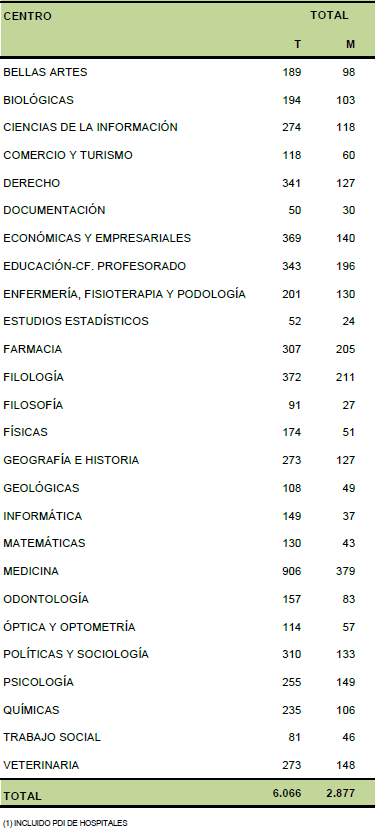 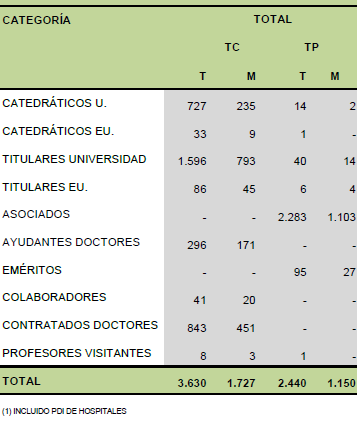 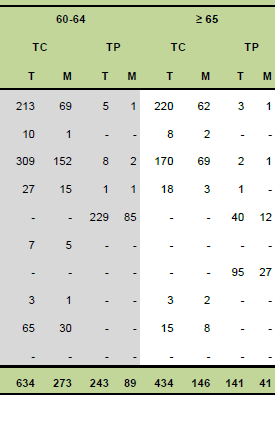 Full time
All  Women
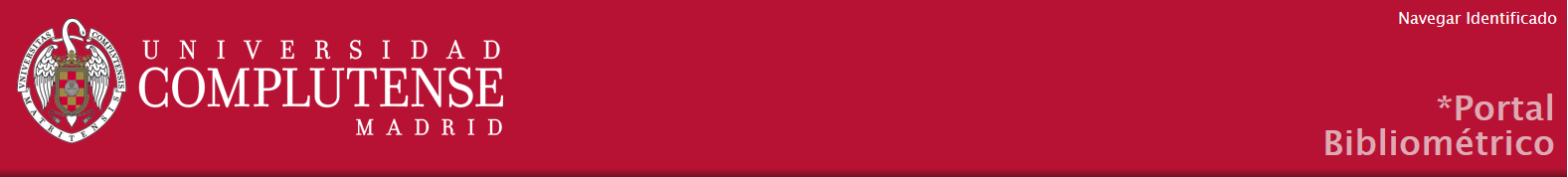 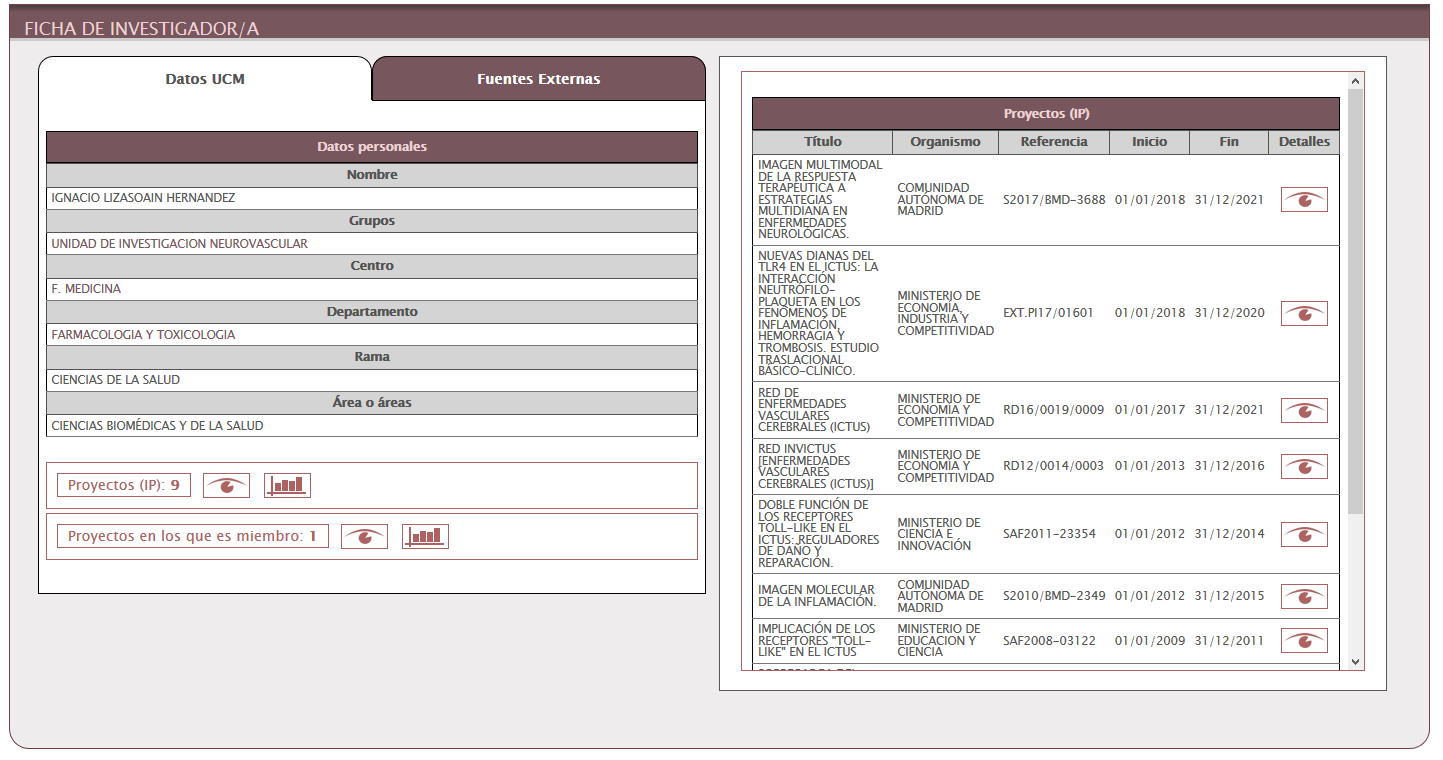 Do we have a CRIS?
In the beginning
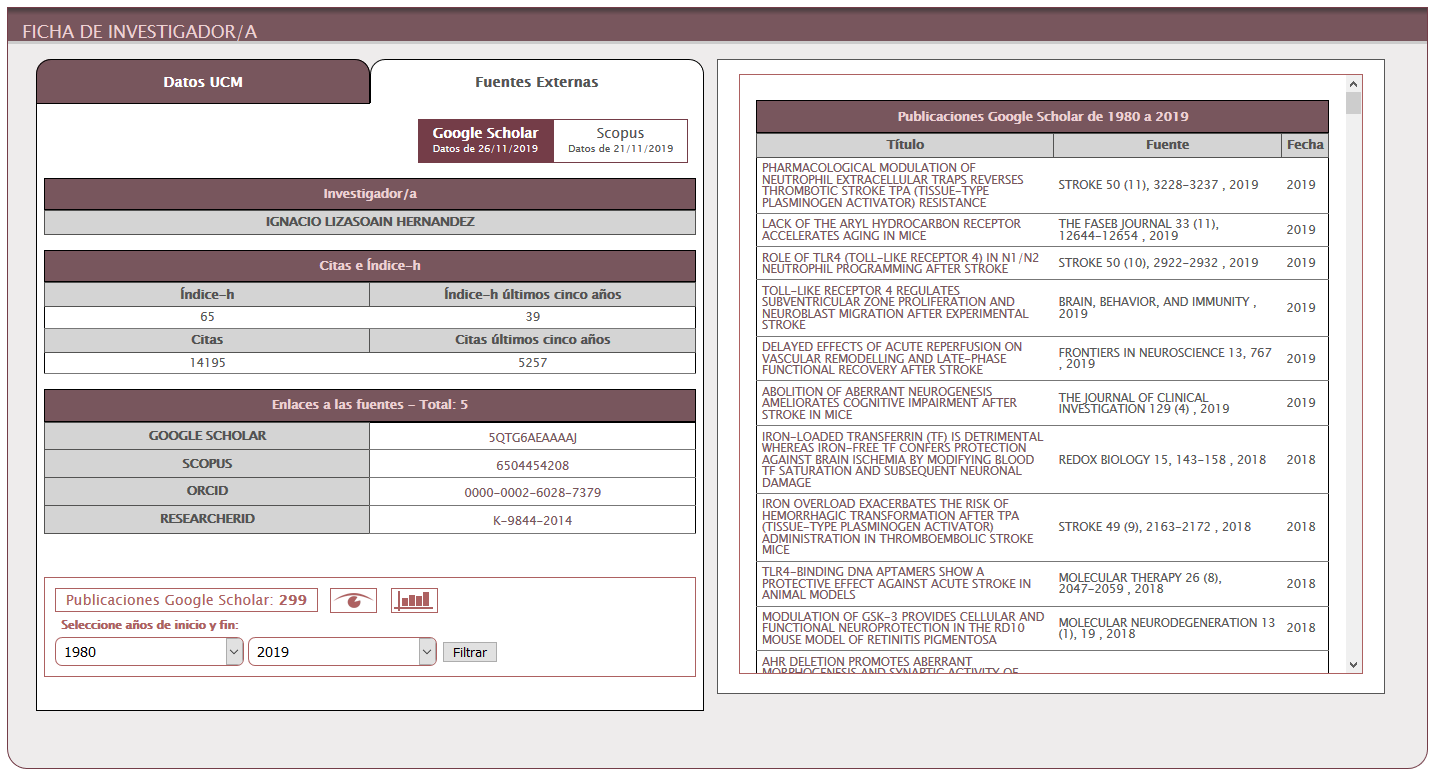 Our researchers in…
(with identified code)
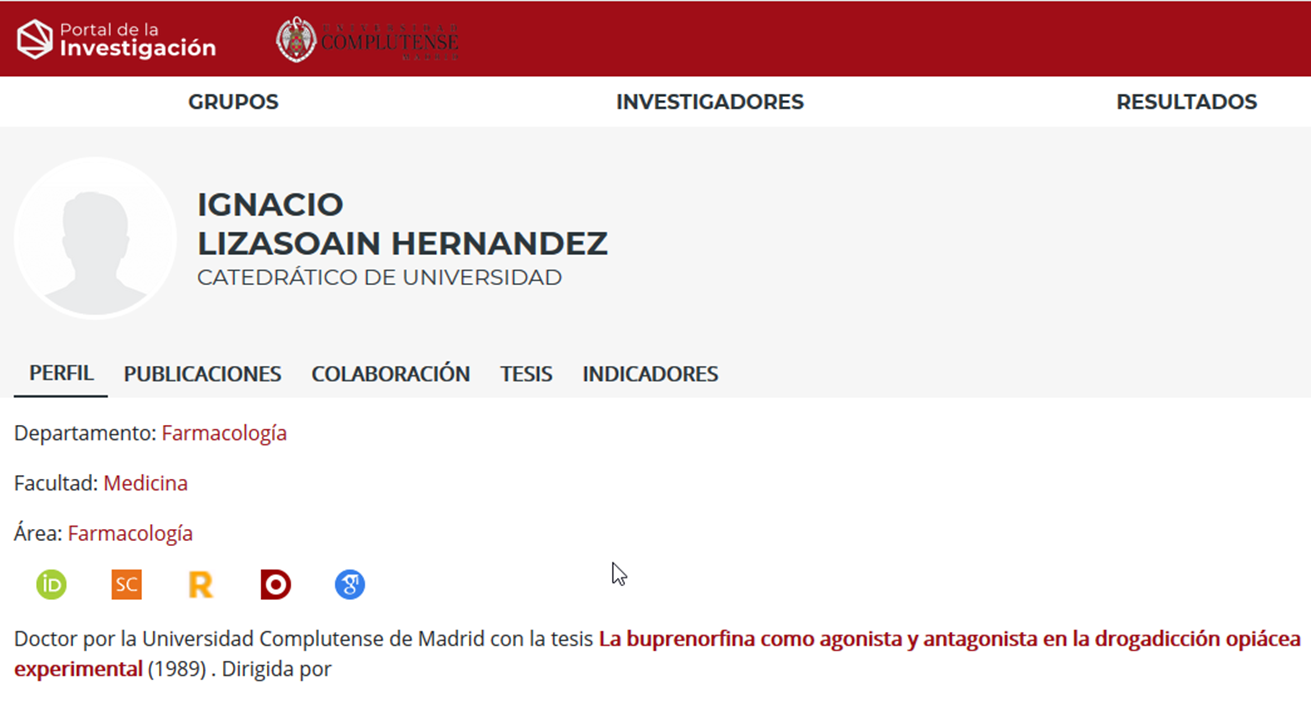 Scopus: 3.407
ORCID: 1.918
Scholar: 1.777
ResearcherID: 578

Dialnet: 5.365
Spanish Journals in
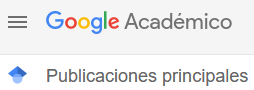 126  JCR			1.448  GSM
380  WoS			3.436  MIAR
571  SJR			5.738  DIALNET
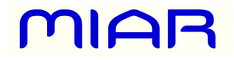 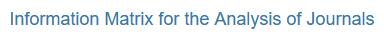 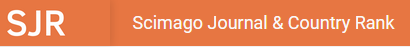 Humanities: 2.628
Social Sciences: 3.705
Some of them are multidisciplinary
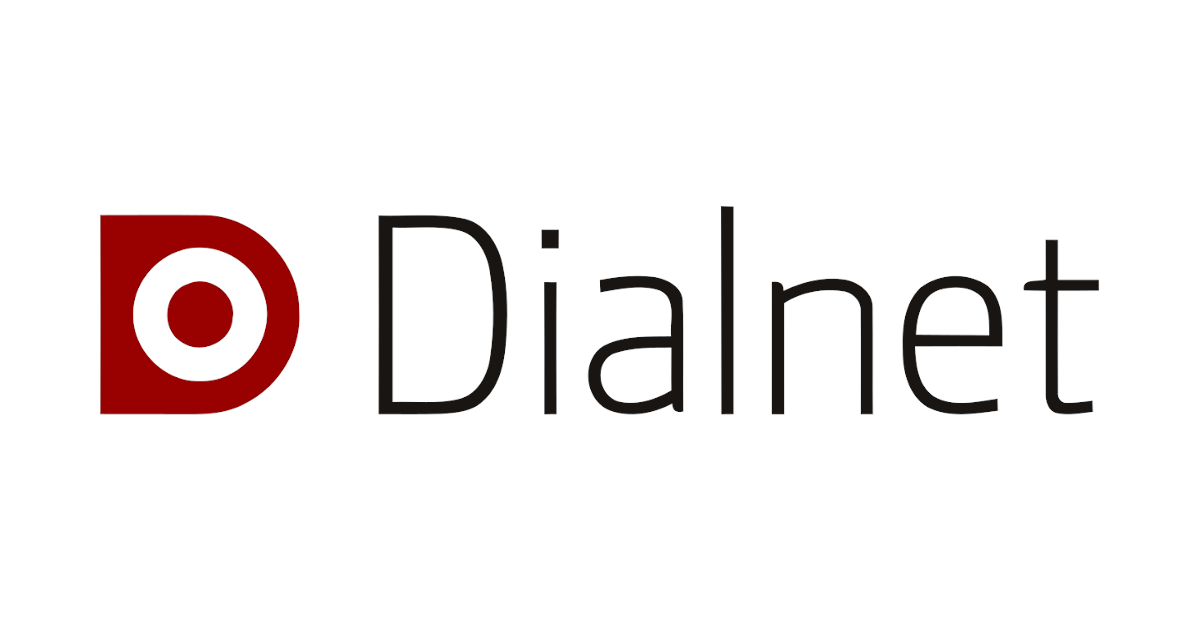 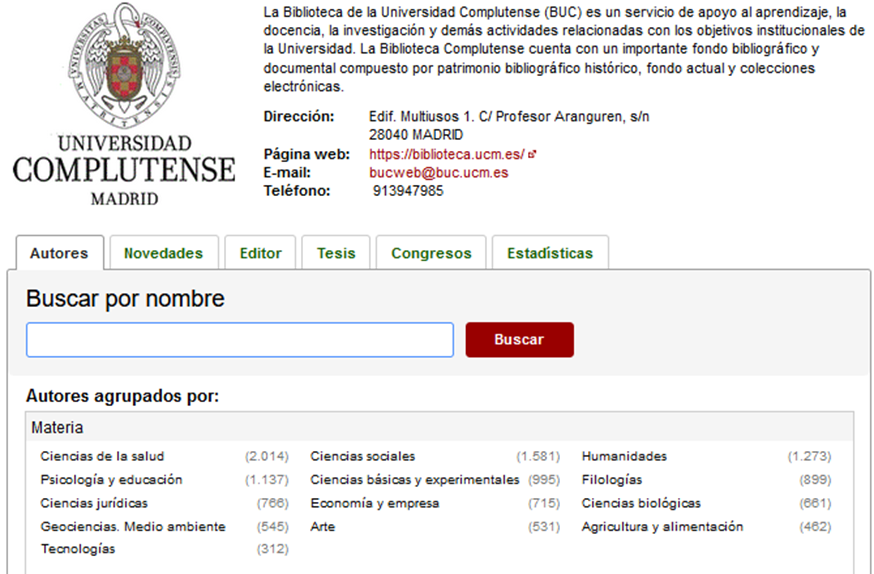 Not all are working now!
Retirees 
Deaths
Only during a time
Duplicates
Not all working now are identified
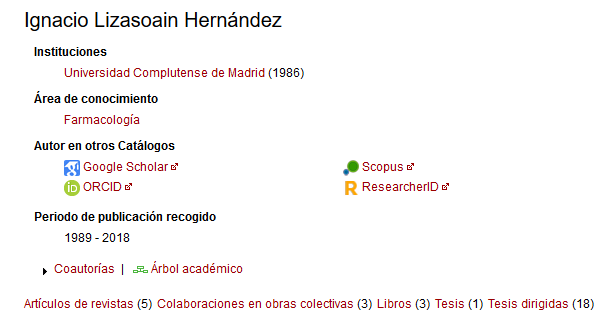 Medicine
(ours)
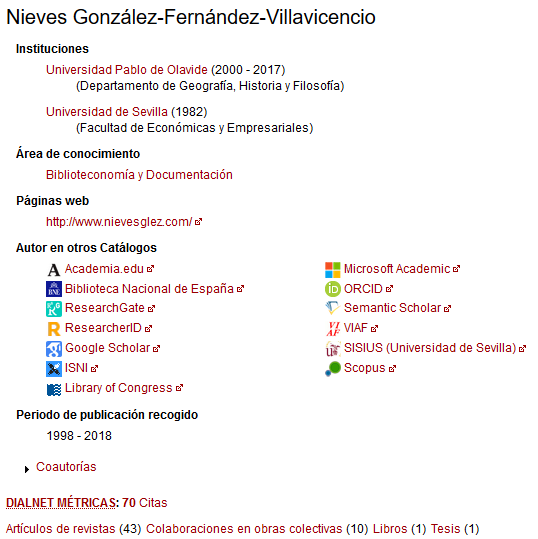 Library Science
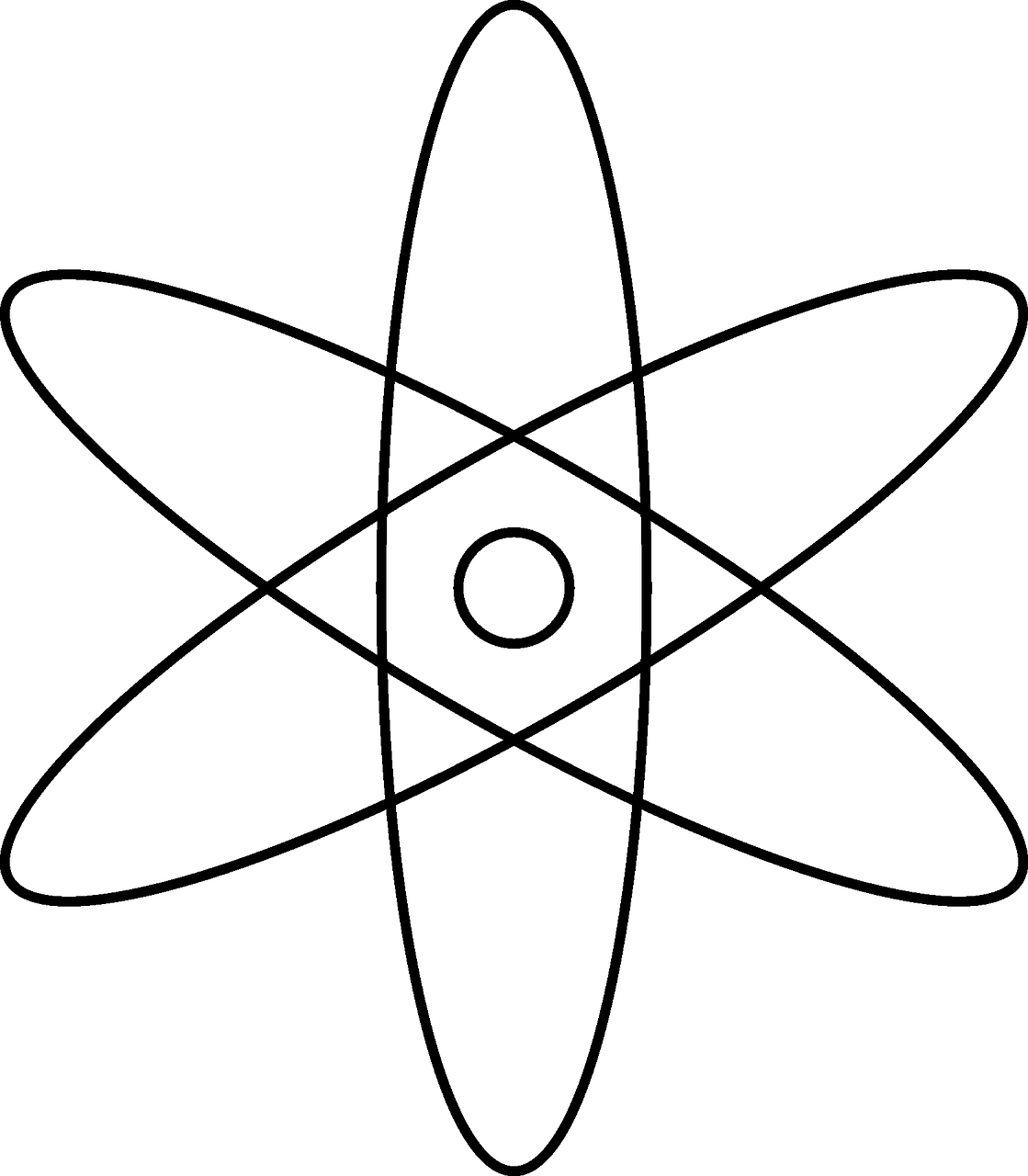 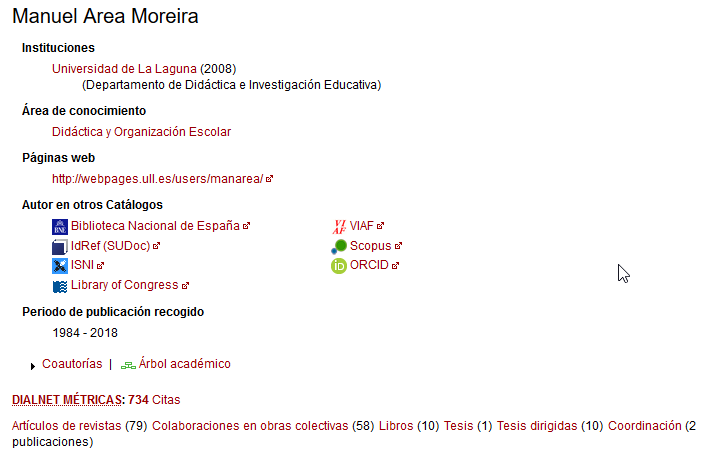 Education
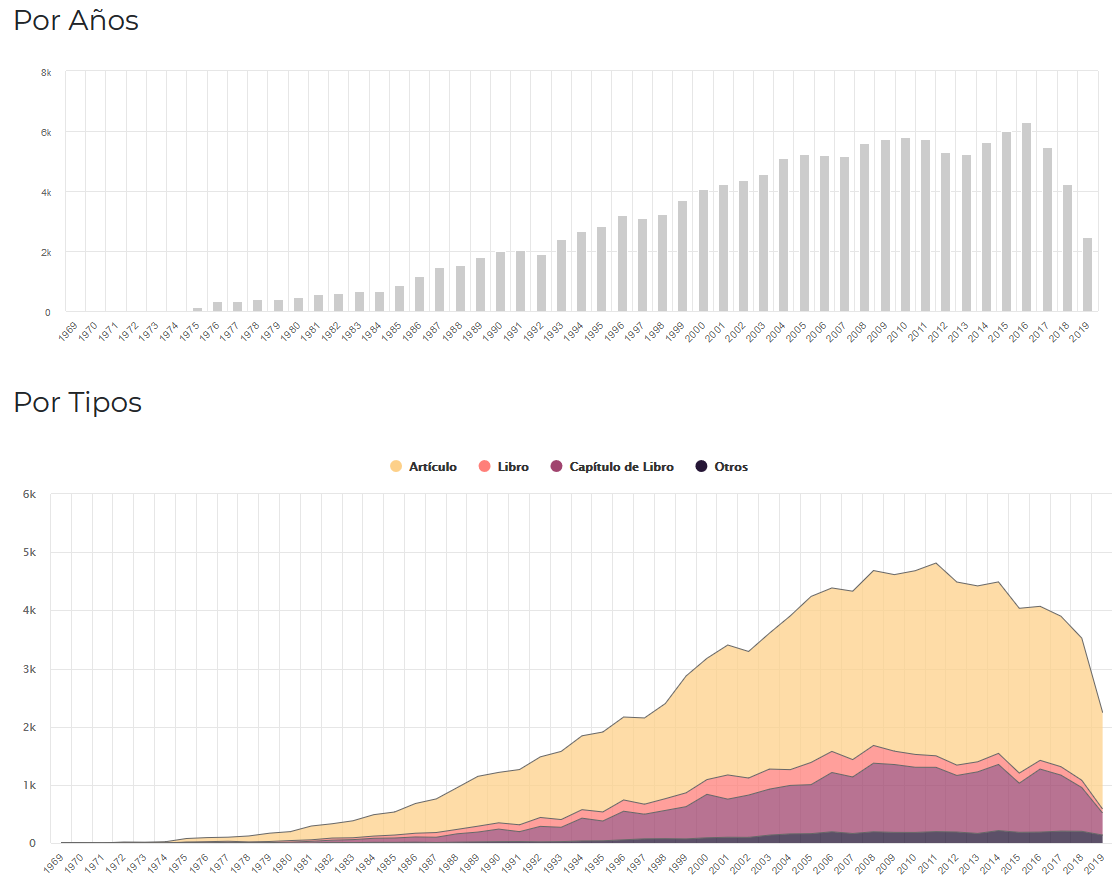 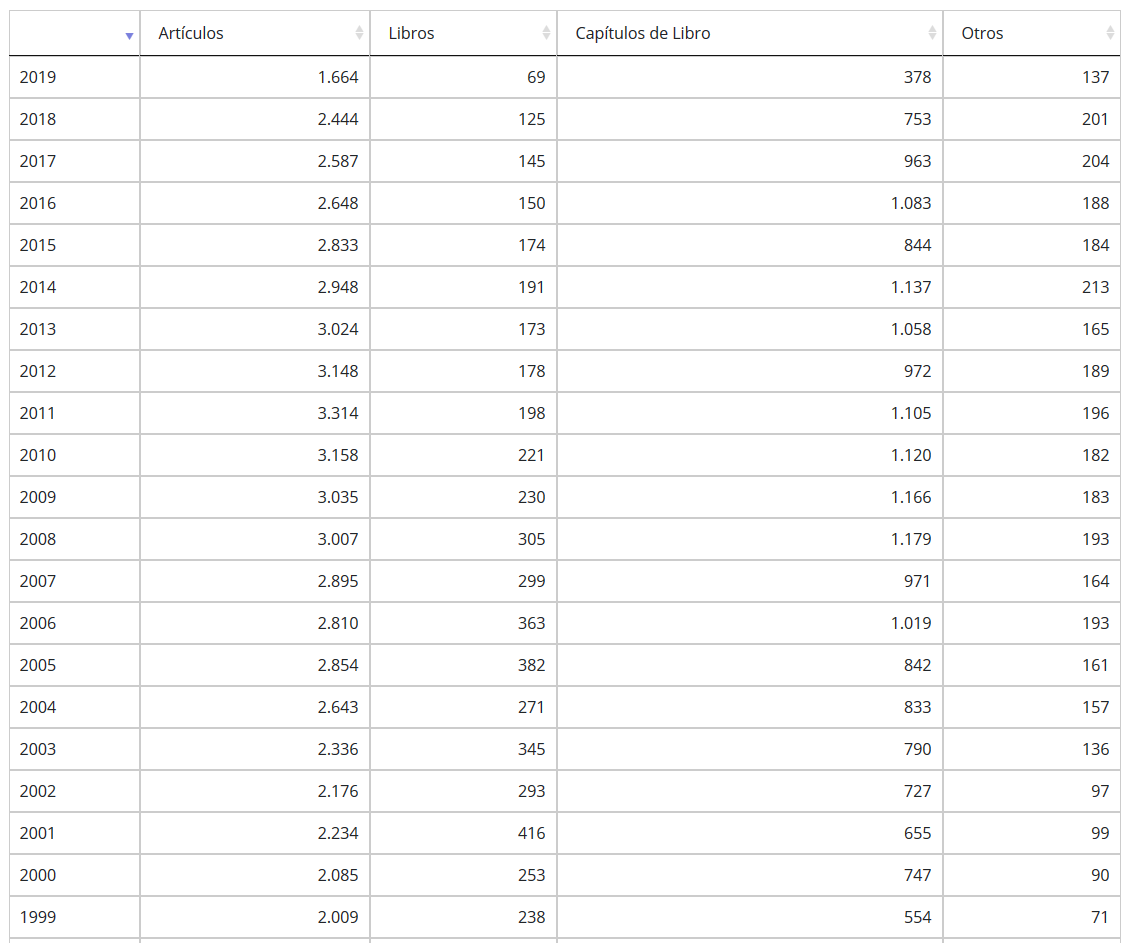 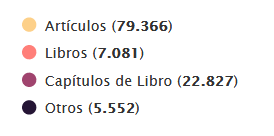 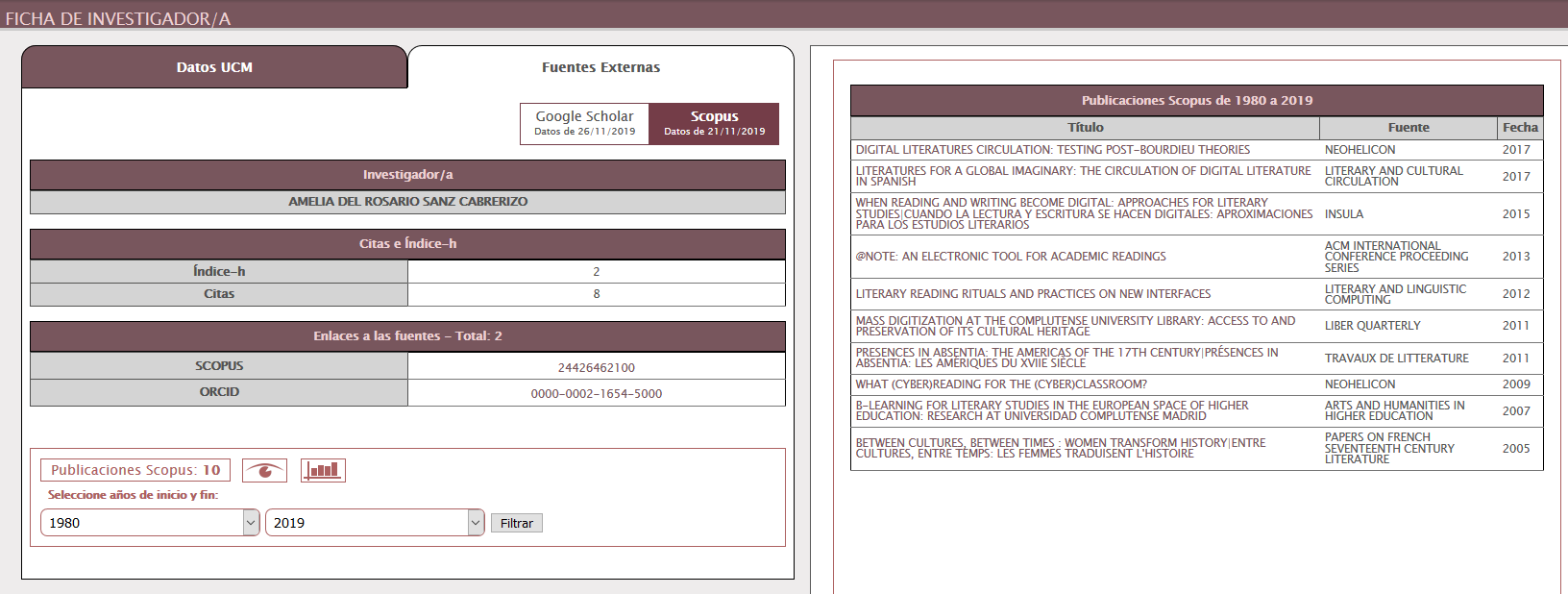 First:
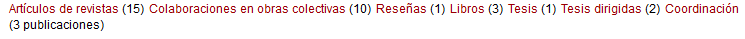 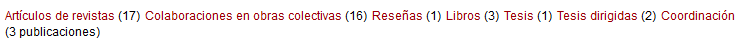 After join:
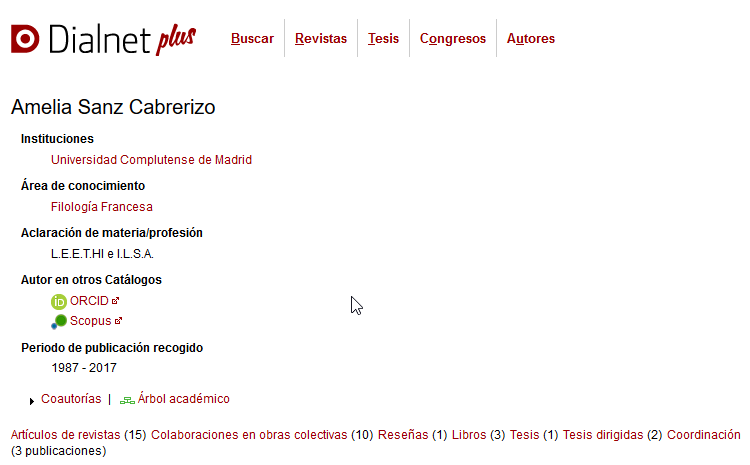 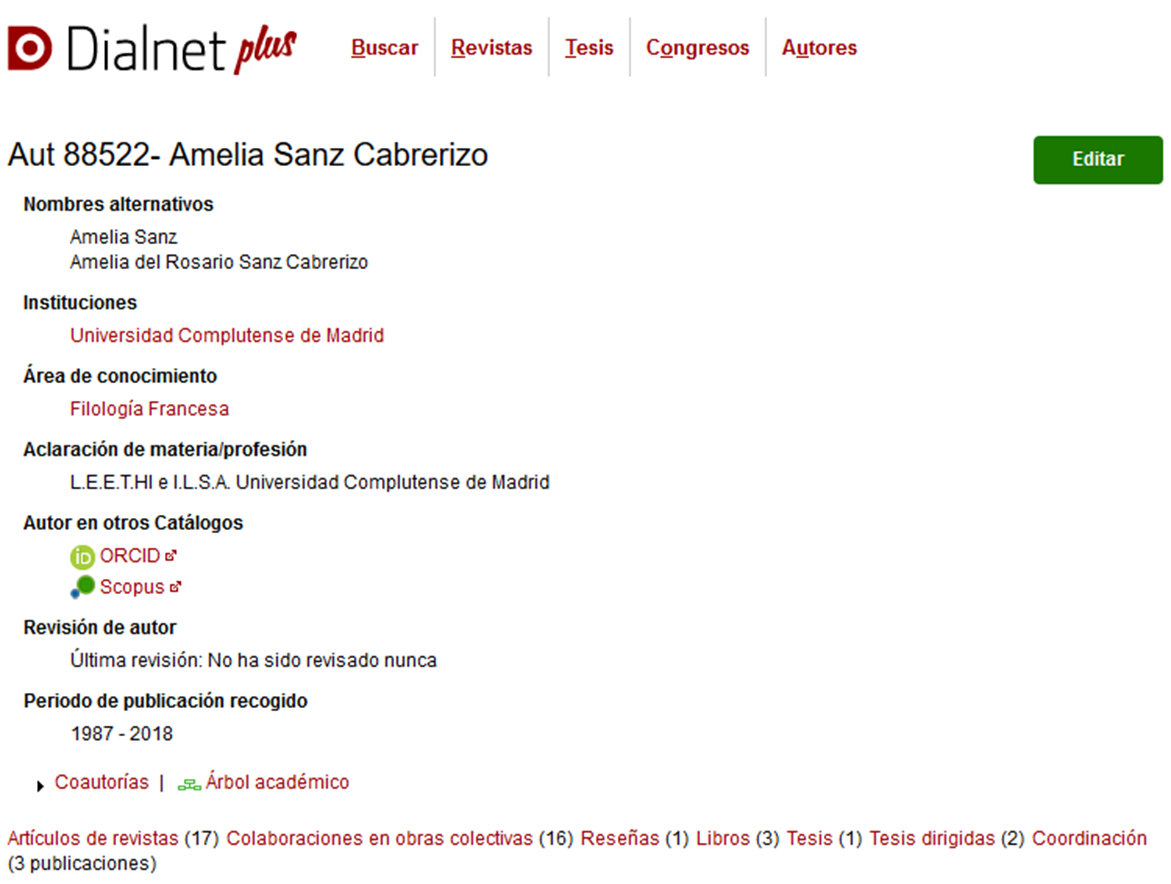 LAW: A forgotten world
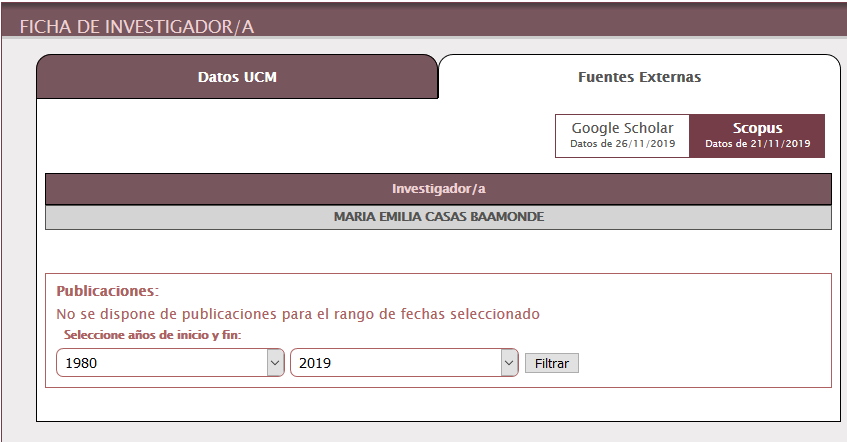 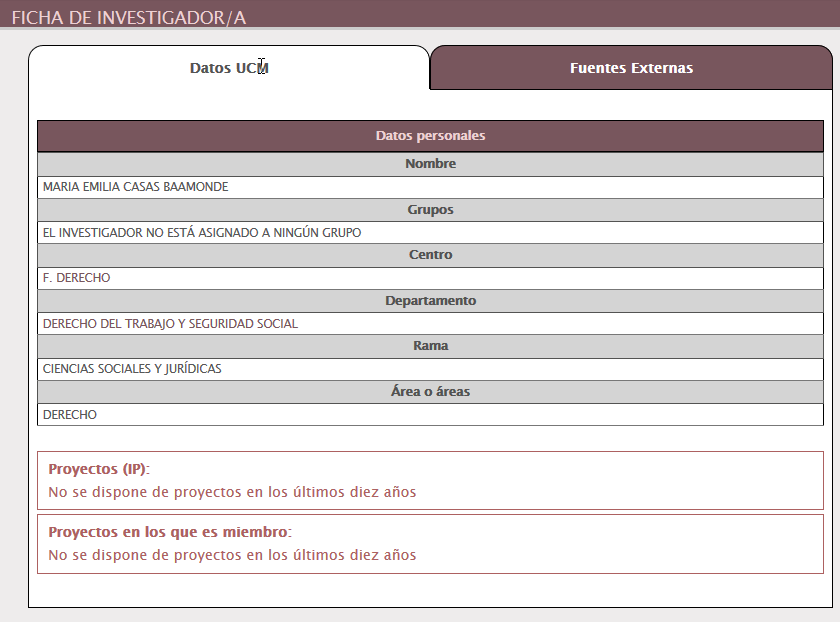 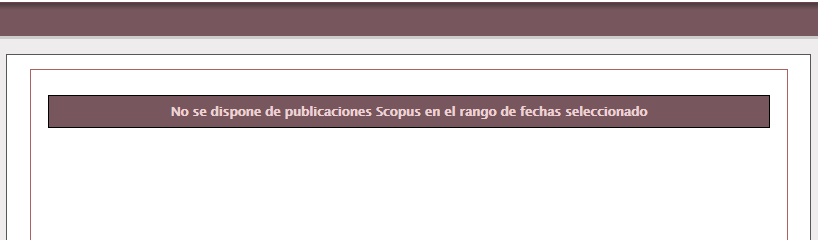 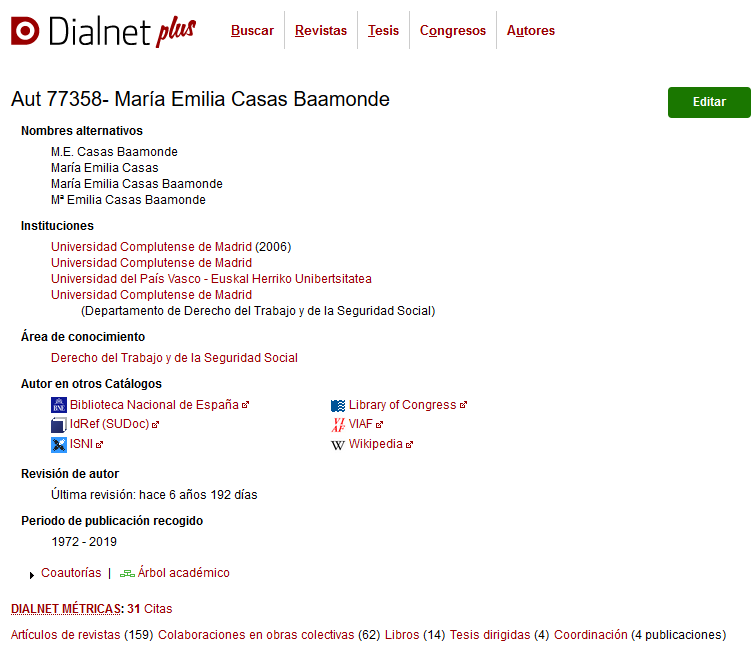 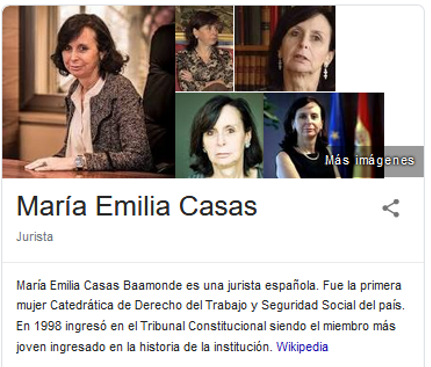 María Emilia Casas Baamonde (León, 1950) is a Spanish jurist. She was the first woman Professor of Labour Law and Social Security in the country.
In 1998, she joined the Constitutional Court as the youngest member in the institution's history. 
In 2004 she was the first woman to preside over the Constitutional Court of Spain (2004-2011). During her presidency, progress was made in anti-discrimination and equality law. 

Translated with www.DeepL.com/Translator (free version)
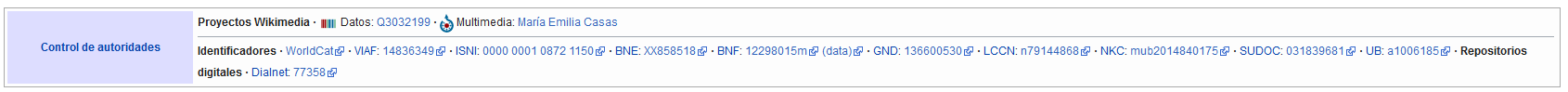 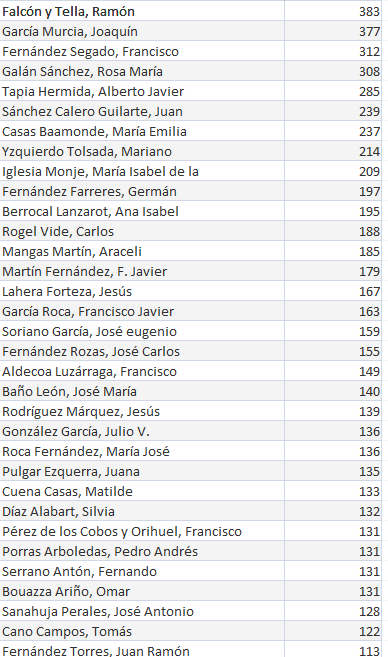 Documents in Dialnet: 17.256
“Old” figures
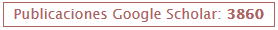 2019 November
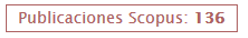 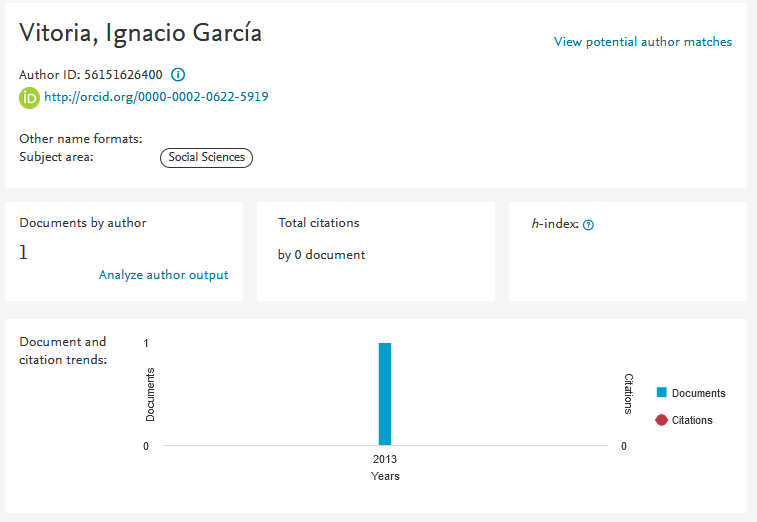 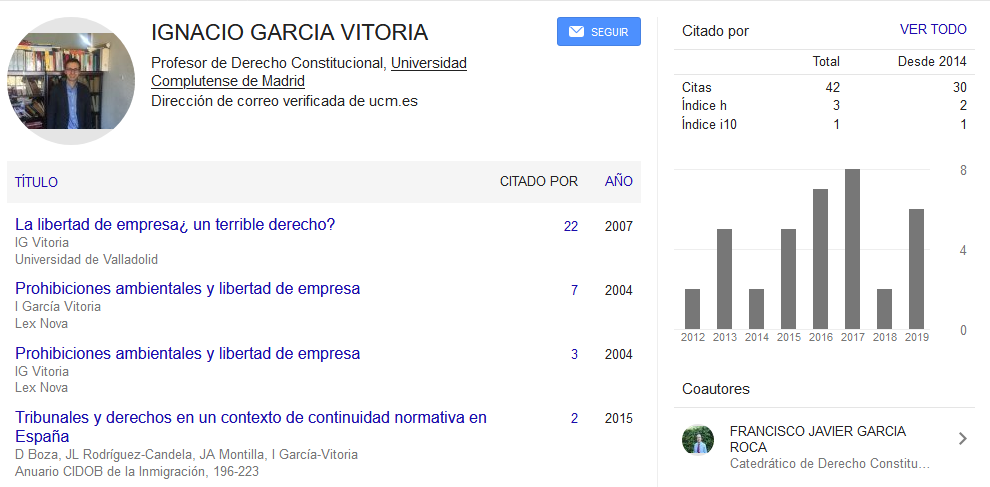 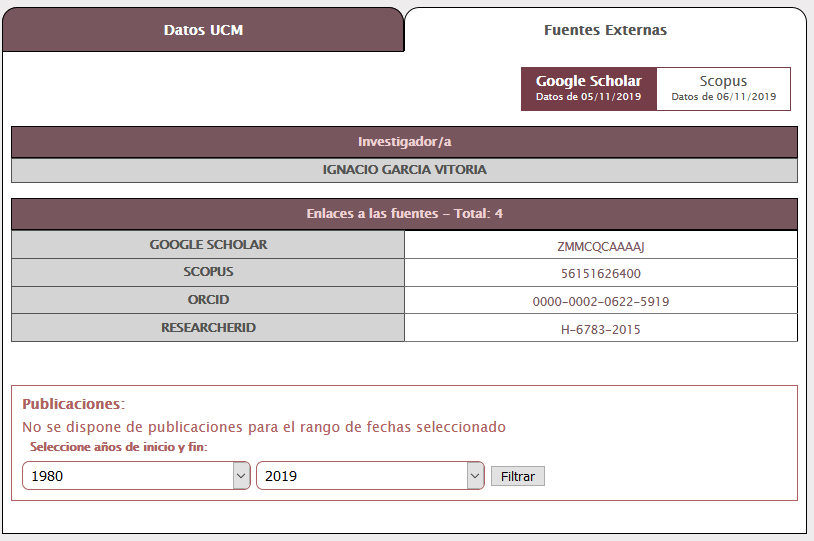 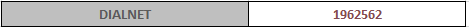 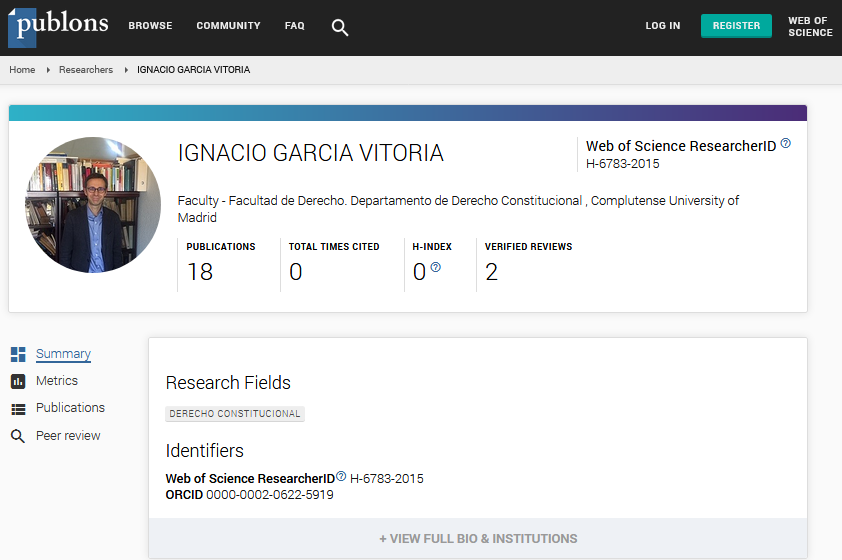 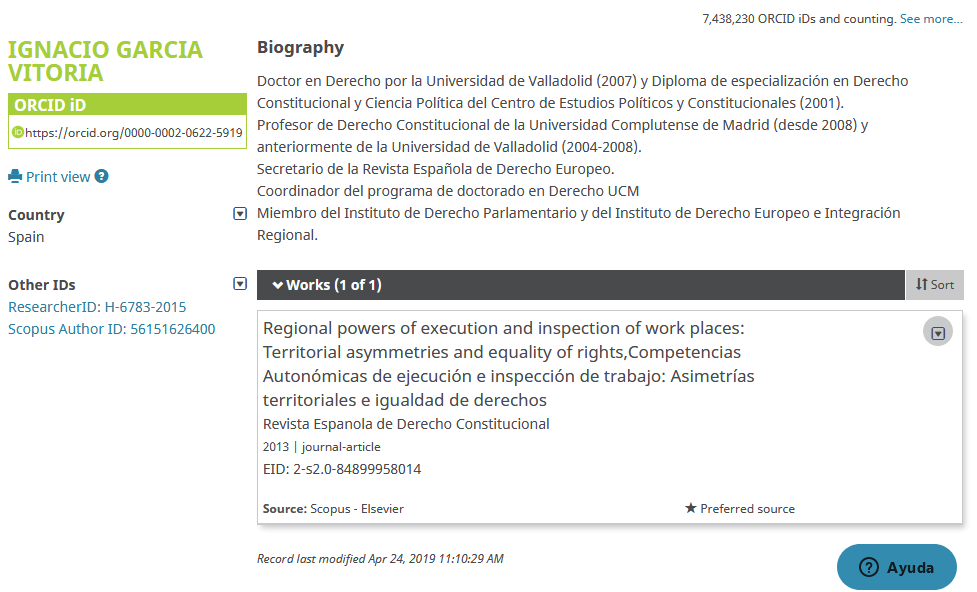 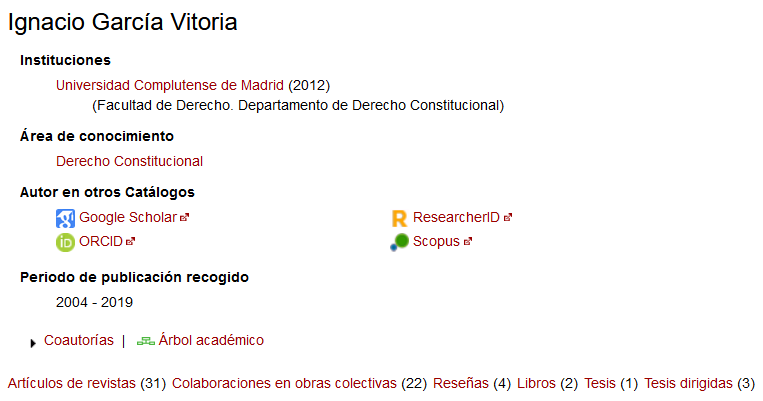 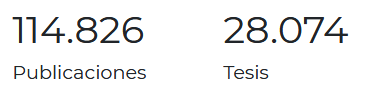 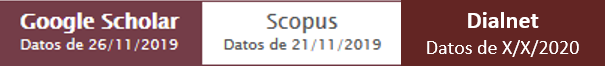 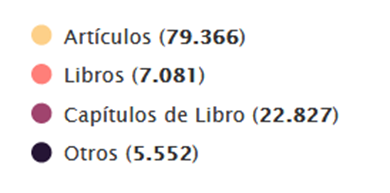 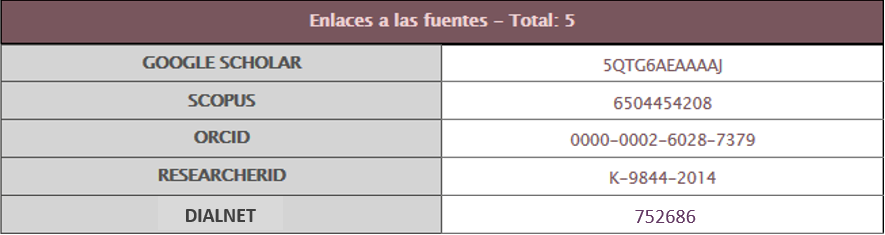 In our “CRIS”:
A new tab
A new identifier 
Now: 114.826 documents + 28.074 Thesis
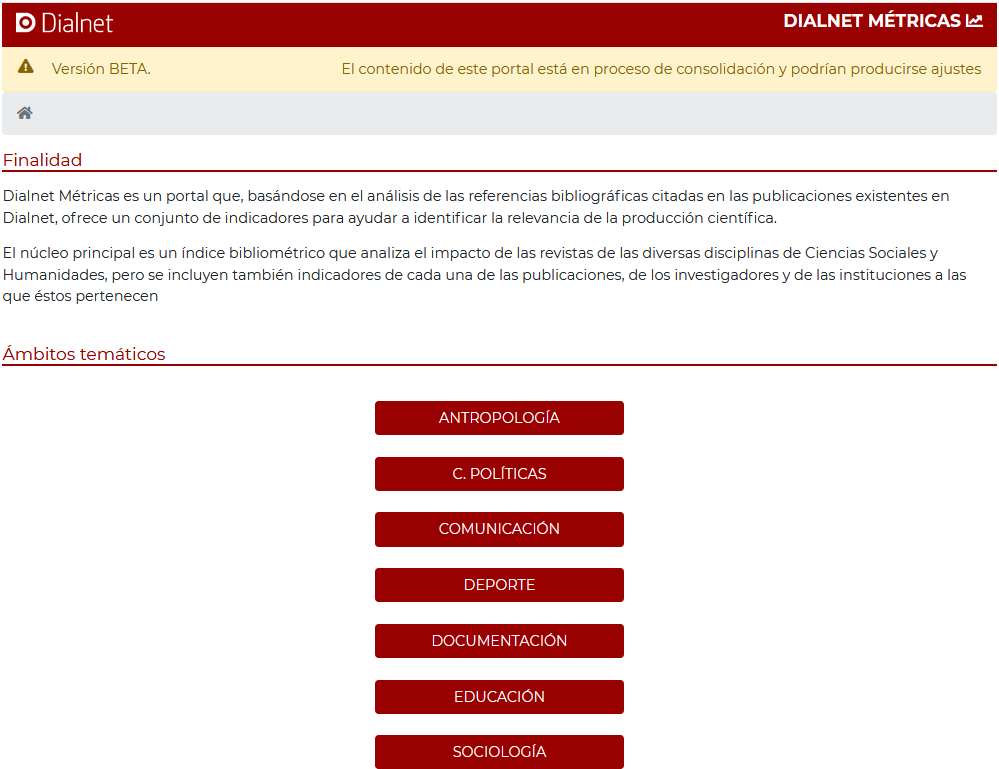 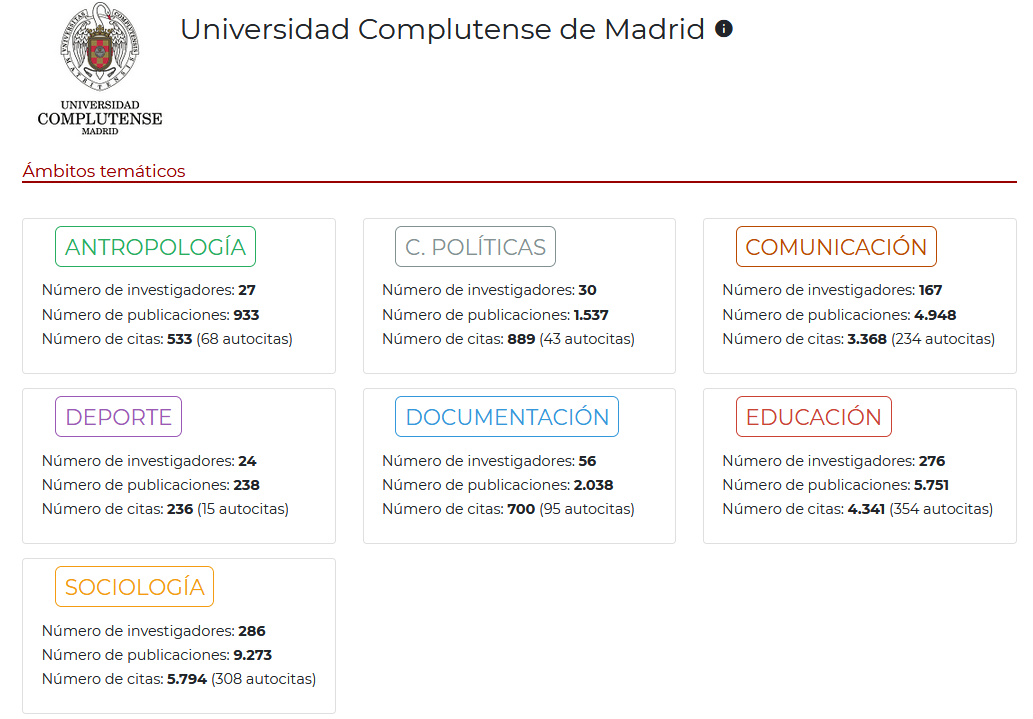 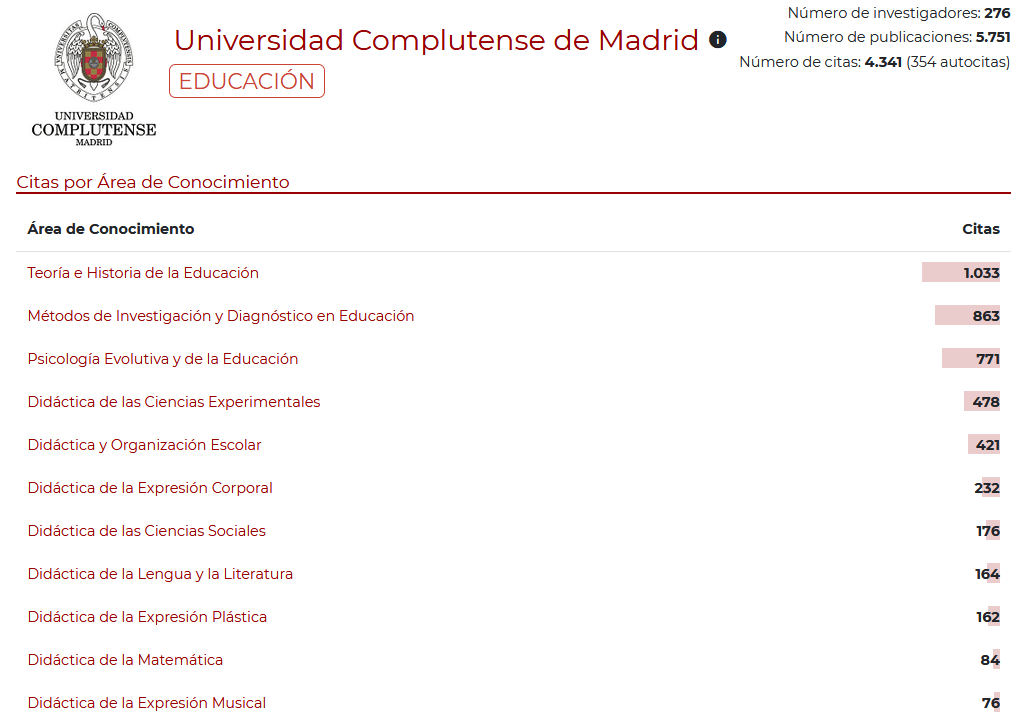 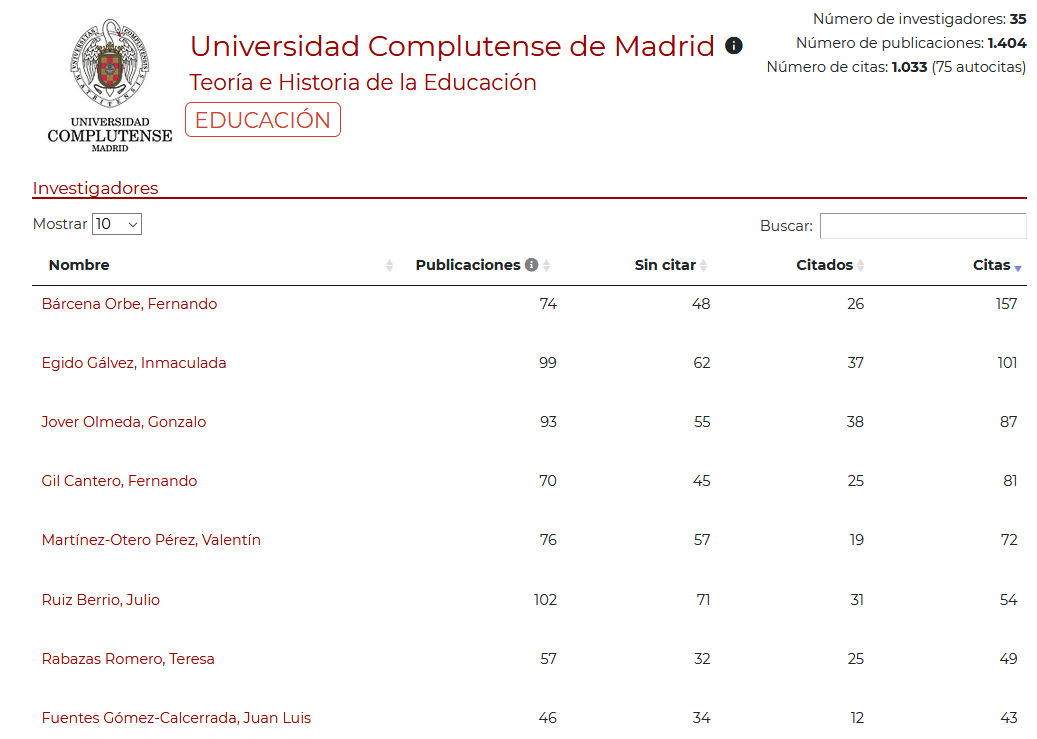 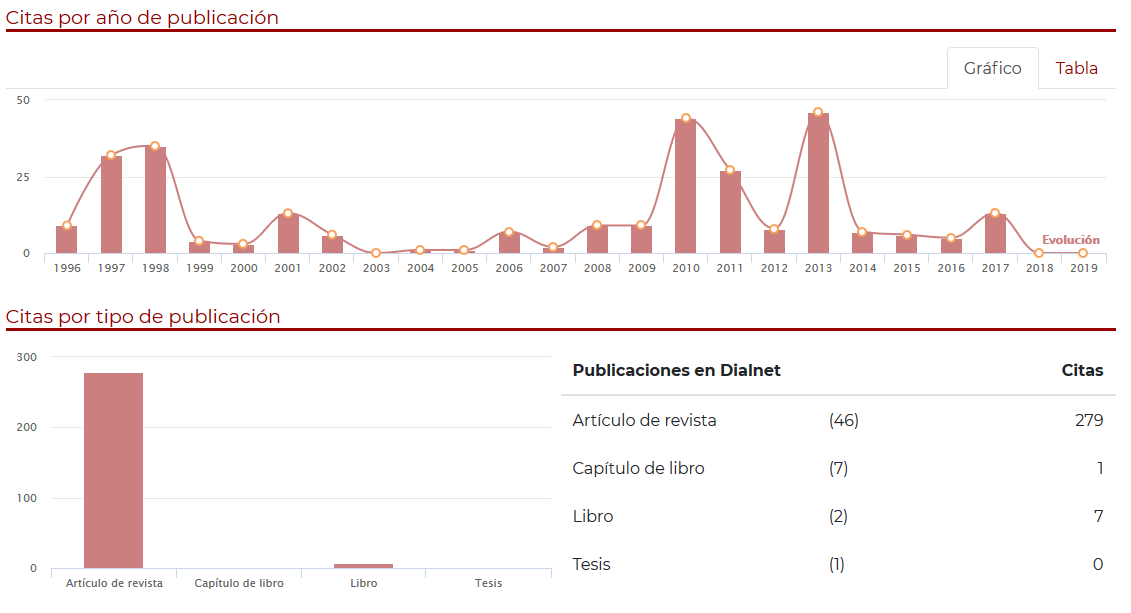 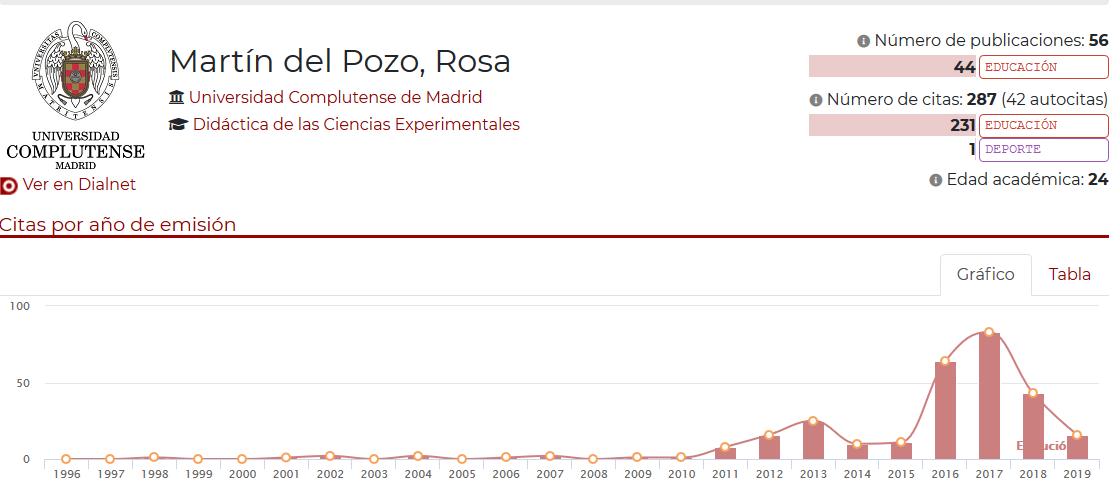 2
1
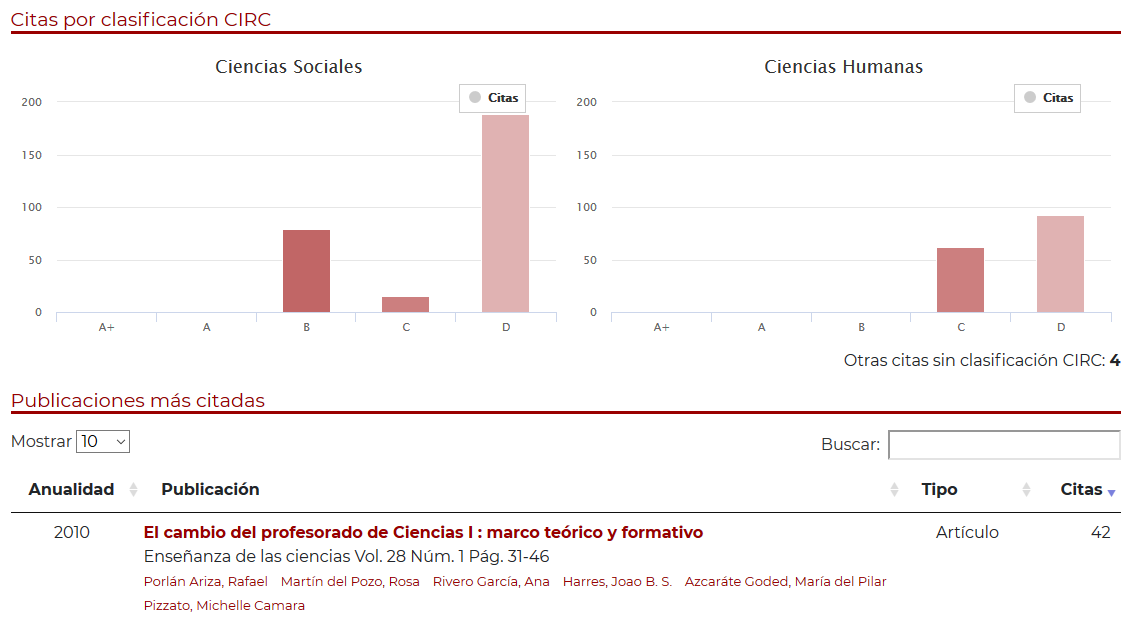 3
What for “scientists”?
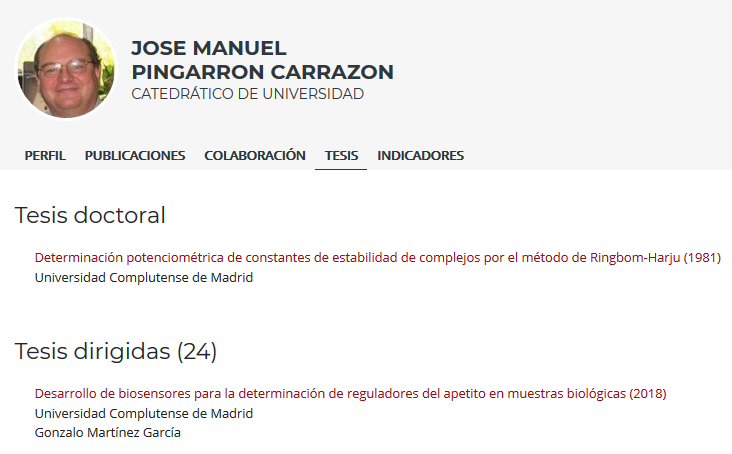 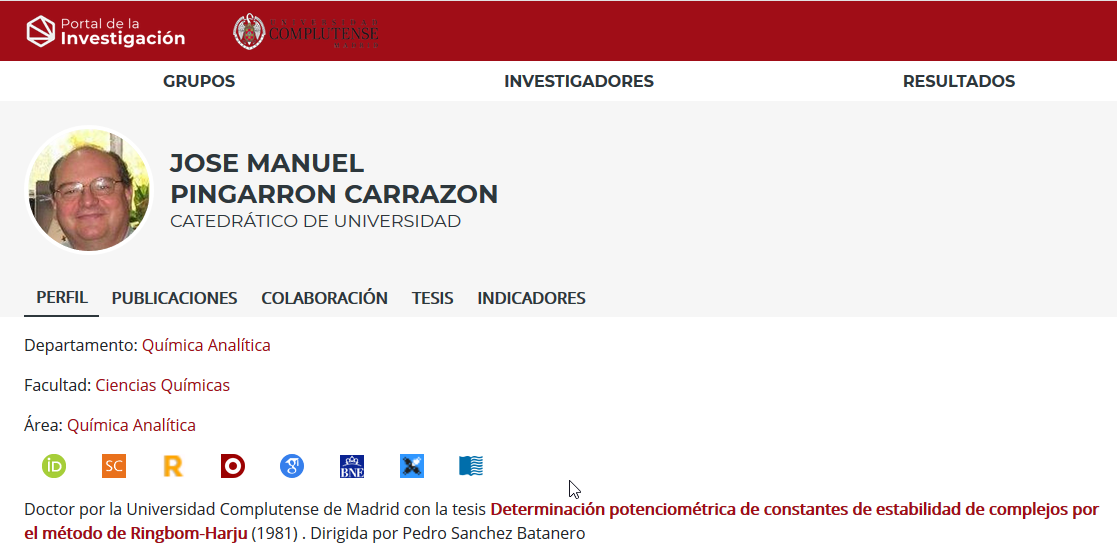 His Dissertation
Chemistry
Doctoral thesis Director
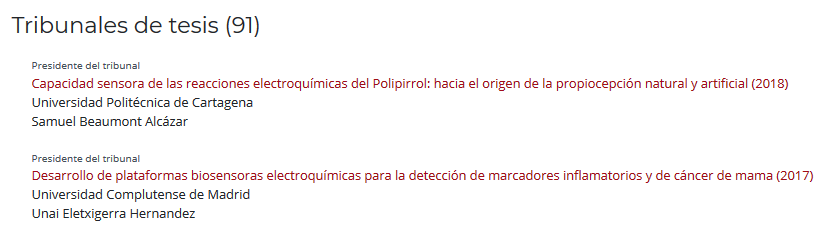 Doctoral thesis Board
Secretary of State for Universities
Ours: Complutense University
Dialnet code is very useful for us for diferent reasons, in many ways:
For university: a much better CRIS. About 150.000 documents included. People happier.
For Social Sciences and Humanities researchers: 
Their research becomes visible
They can get metrics indicators on their production
For all (“scientists” too): Thesis 
						and link to other identifiers.
Thanks!!!
acaldero@ucm.es